Translasi Bahasa Alami ke Formula Logika Proposisi
Kalkulus Proposisi 
LOGIKA MATEMATIKA
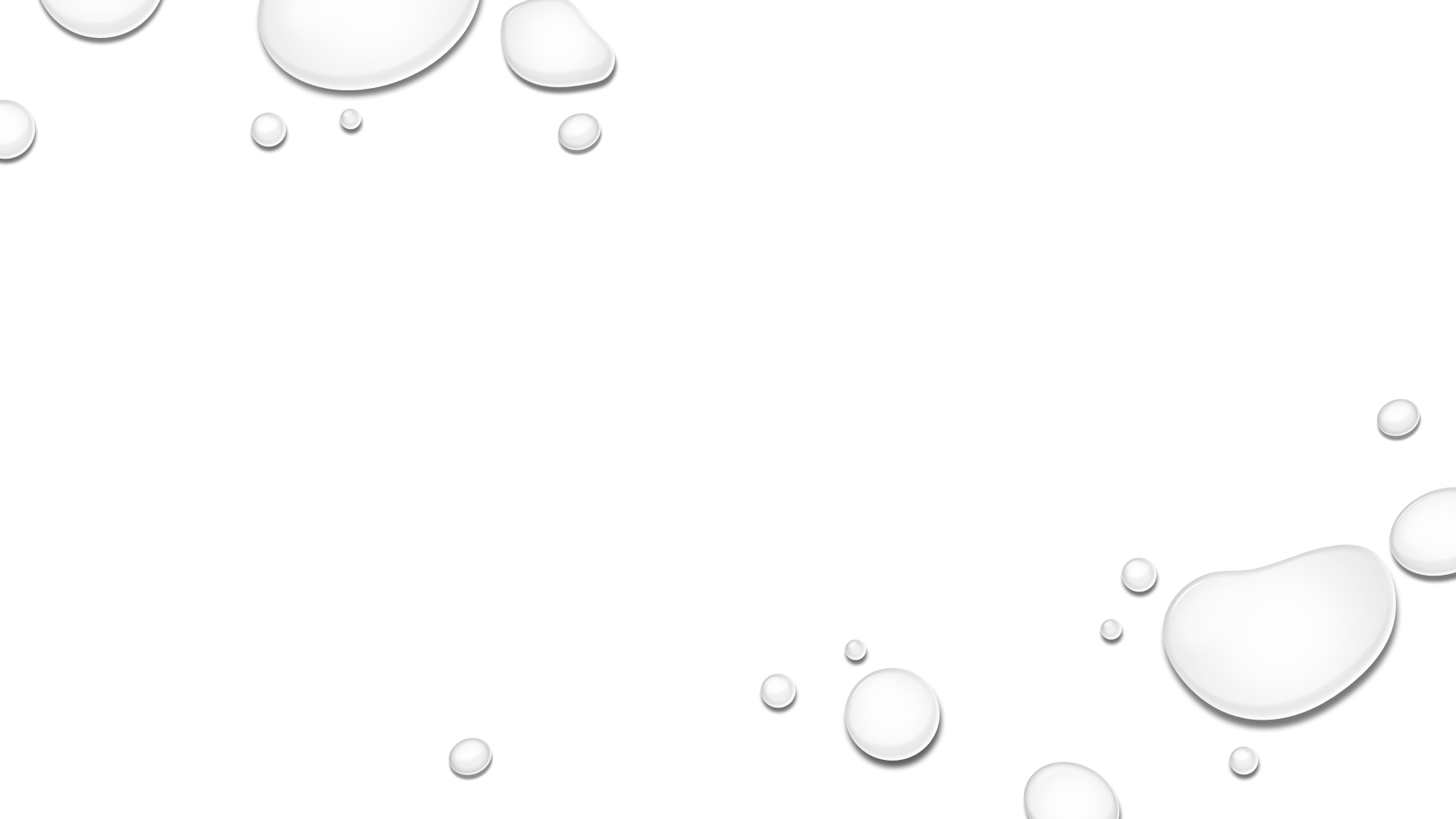 Sub materi
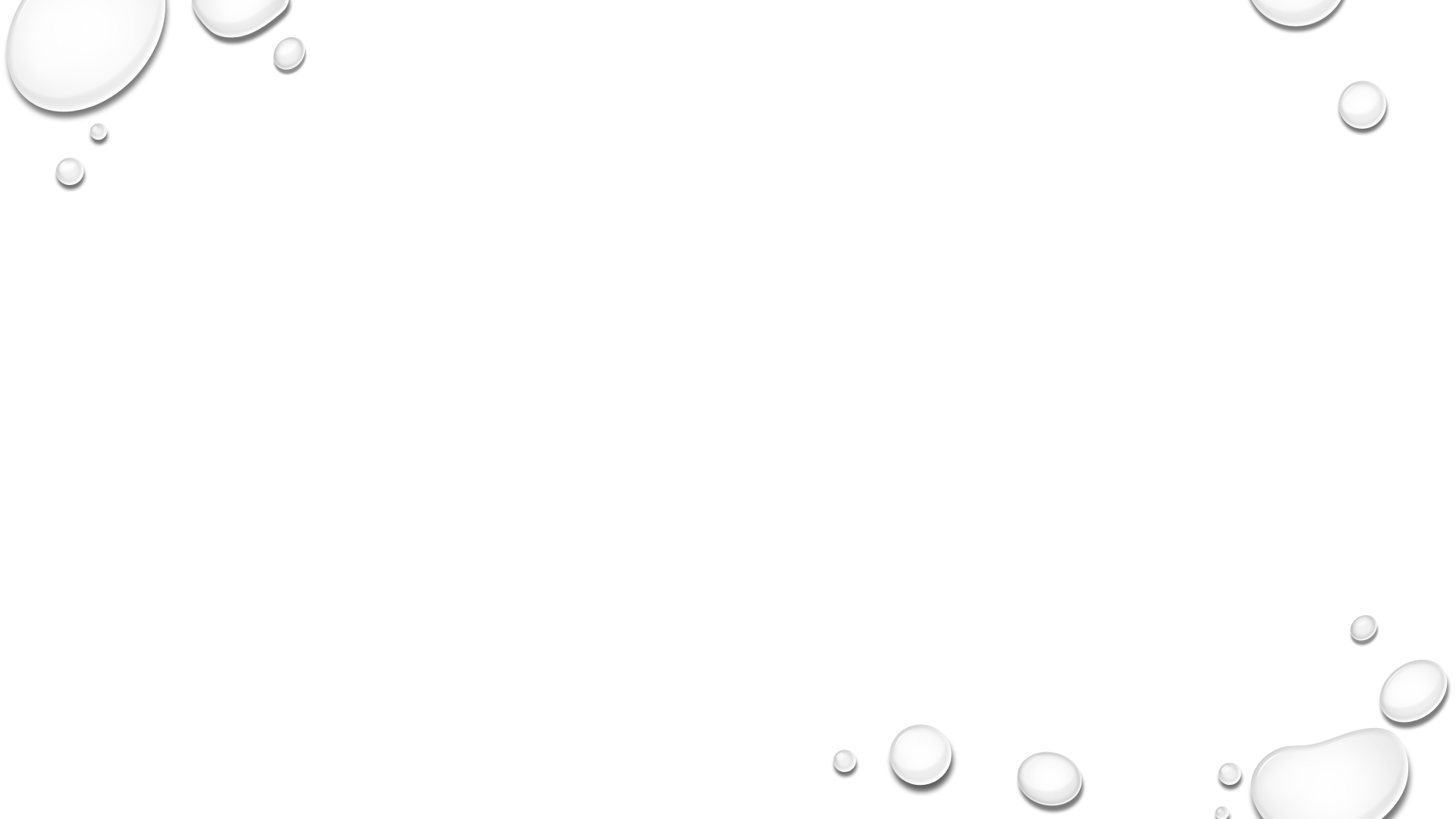 Bahasa Alami
Bahasa alami (natural language) adalah bahasa yang diucapkan, ditulis, atau
diisyaratkan (secara visual atau yang lain) oleh manusia untuk komunikasi secara
umum. Bahasa alami merupakan bahasa yang dikembangkan oleh manusia secara
alami melalui interaksi yang telah atau mungkin terjadi.
ambiguitas
Kalimat dalam bahasa alami tidak selamanya dapat digunakan dalam pembuatan spesikasi software, karena bahasa alami rentan dengan Ambiguitas, yang bisa saja menimbulkan kontradiksi.

CONTOH AMBIGU
Ayah membaca buku sejarah agama baru.
2 kakak mahasiswa baru yang pintar itu tidak berkuliah di sini.
3 kucing makan tikus mati.
Semantik (makna) kalimat dalam bahasa alami dapat dipengaruhi oleh penggunanya.
Bahasa formal
Bahasa yang disusun dengan aturan-aturan penyusunan kalimat tertentu (yang disebut sintaks/ syntax) dan memiliki makna (semantik) yang didefinisikan secara jelas. Bahasa formal dibuat untuk mereduksi ambiguitas yang dapat muncul pada bahasa alami.
Logika proposisi dan bahasa pemrograman (seperti pascal, C, C++, python, java) merupakan contoh bahasa formal. Bahasa formal cocok untuk digunakan dalam pembuatan spesifikasi software karena sifatnya yang tidak ambigu.
Latihan 1
Misalkan p dan q adalah dua proposisi berikut
		P :  Alex pandai. 		Q :  Alex tampan.
Tuliskan kalimat-kalimat majemuk berikut dalam logika proposisi
Alex pandai dan tampan.
Alex pandai namun tidak tampan.
Alex pandai atau tampan, tetapi tidak kedua-duanya.
Tidak benar bahwa alex pandai ataupun tampan.
Jika alex pandai, maka alex tidak tampan.
Latihan 2
Jika memungkinkan, nyatakan kalimat-kalimat berikut dalam formula logika proposisi
Anda dapat memilih dalam pemilu jika anda tidak berusia di bawah 17 Tahun, kecuali anda telah menikah.
Anda tidak dapat memiliki SIM A jika tinggi anda kurang dari 140 cm, Kecuali anda memakai mobil khusus
Jika mahasiswa tidak memakai sepatu ataupun jas almamater, maka Mahasiswa tersebut tidak boleh mengikuti ujian
Formula yang konsisten
Misalkan {A1,A2, …, an} adalah suatu koleksi/ kumpulan formula. Koleksi formula {A1,A2, ... ,an}  dikatakan konsisten (consistent) bila terdapat suatu interpretasi I yang mengakibatkan
I (A1) = I (A2) = ...= I(An) = T
Seorang software engineer diminta oleh manajernya untuk membuat suatu sistem Informasi dengan spesifikasi berikut:
1. Ketika sistem software di-upgrade, user tidak dapat mengakses file sistem
2. jika user dapat mengakses file sistem, maka user dapat menyimpan file baru
3. jika user tidak dapat menyimpan file baru, maka sistem software tidak sedang di-upgrade.
konsistensi
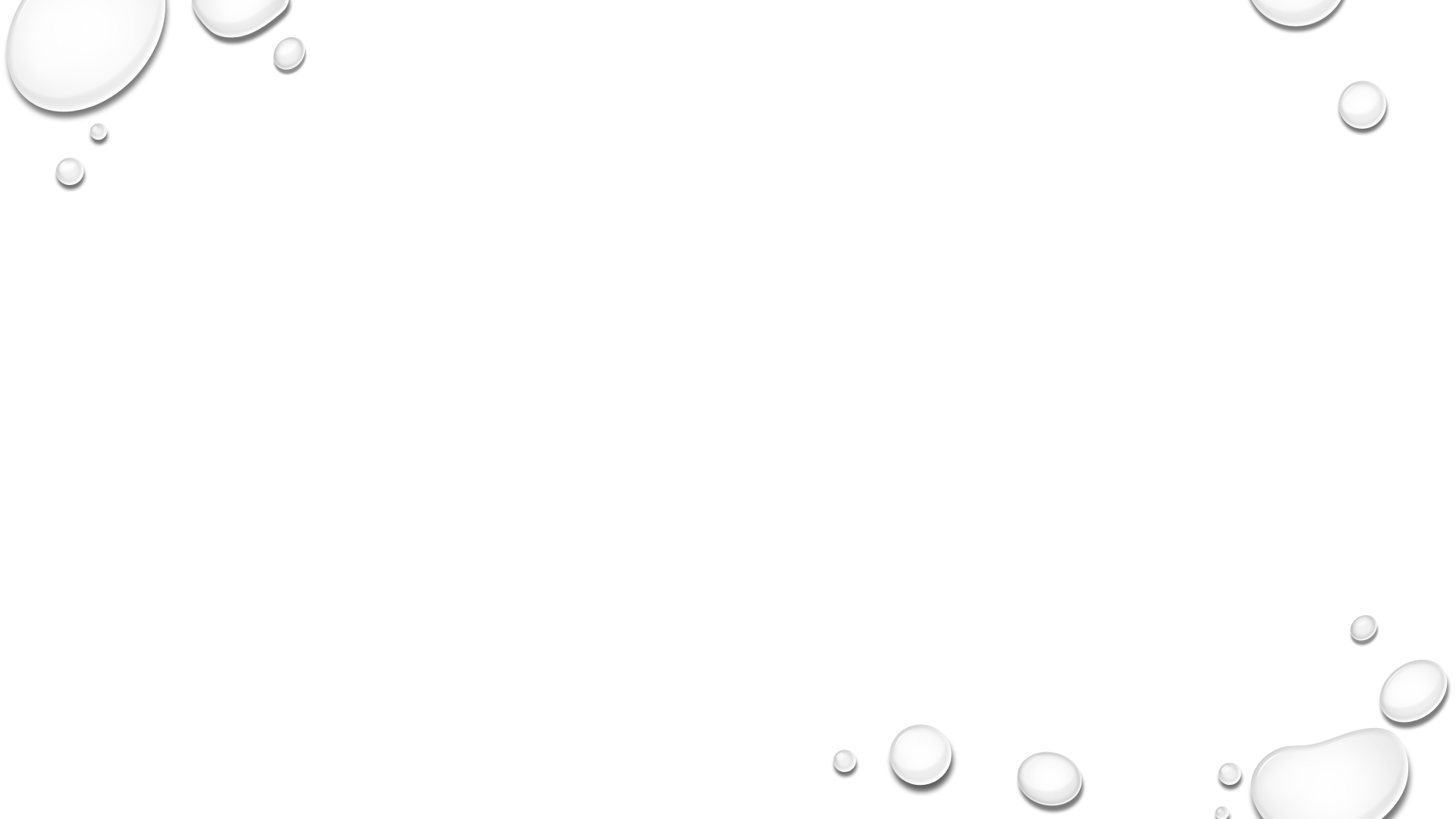 Latihan
Periksa apakah spesifikasi sistem berikut konsisten.
Sistem berada dalam state multiuser jika dan hanya jika beroperasi secara Normal. Jika sistem beroperasi secara normal, maka kernel sistem sedang berfungsi. Kernel sistem tidak sedang berfungsi atau sistem dalam interrupt mode. Sistem tidak berada dalam interrupt mode.
Aturan Inferensi Dasar pada Logika Proposisi
Argumen logika
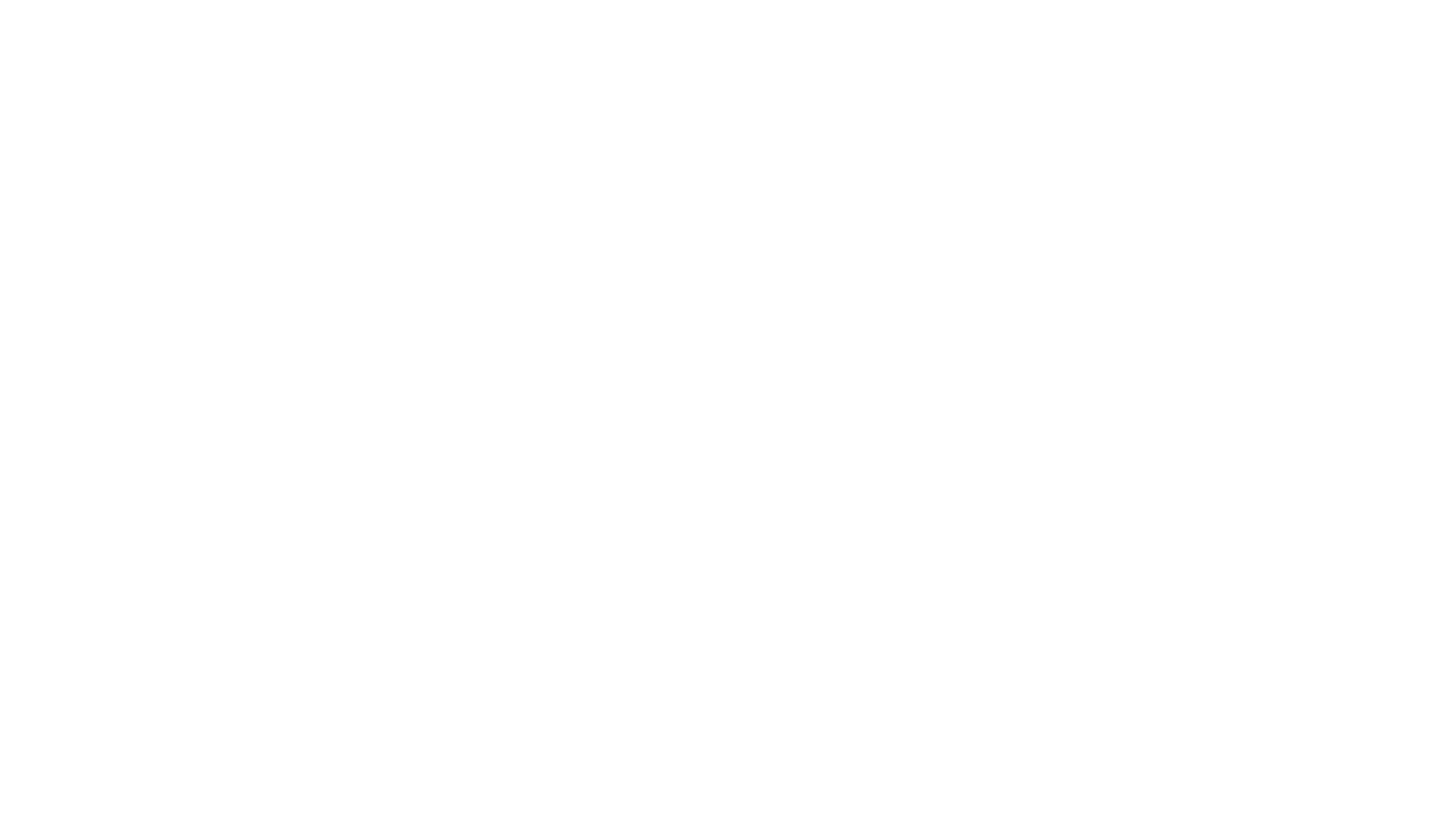 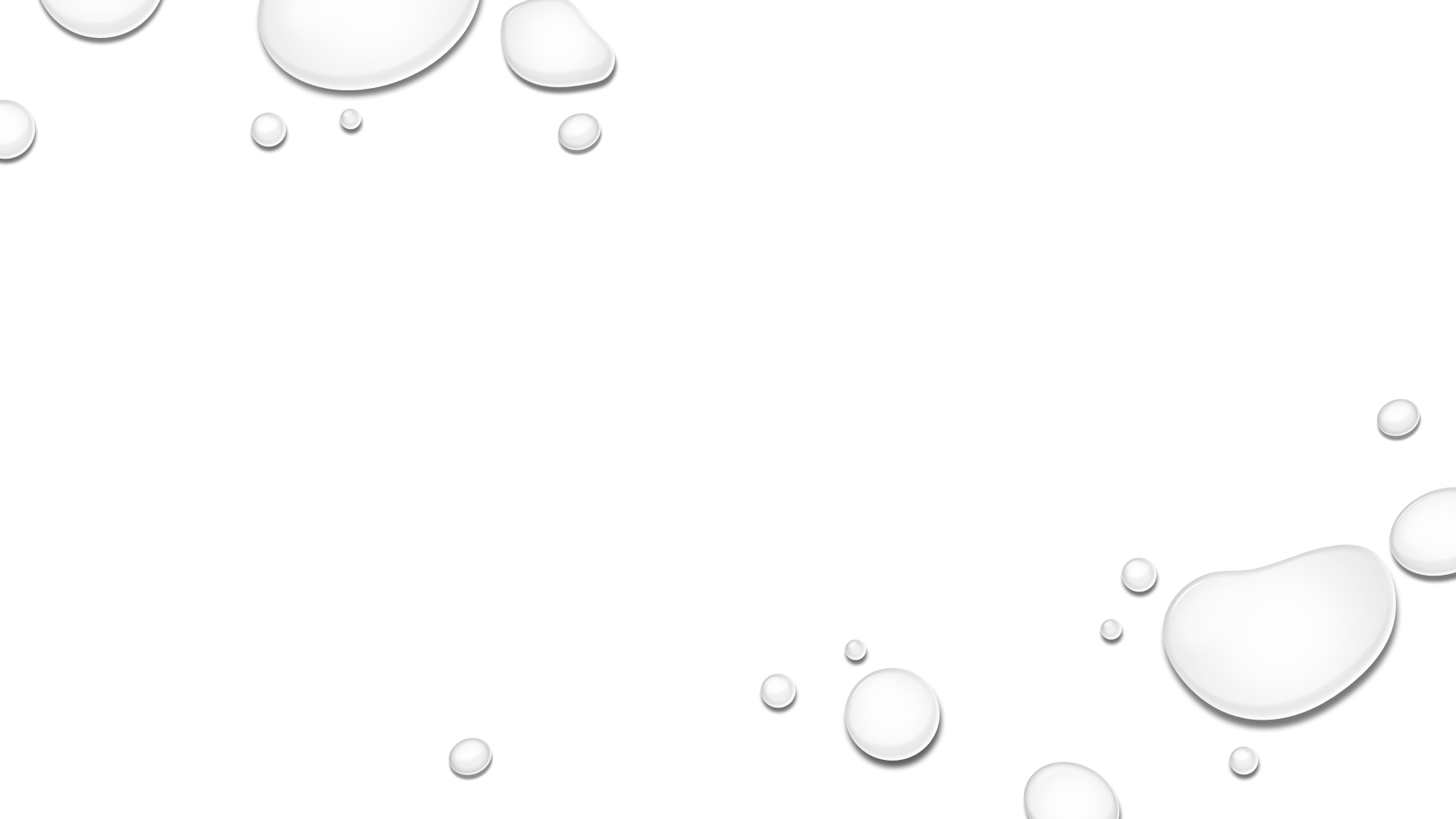 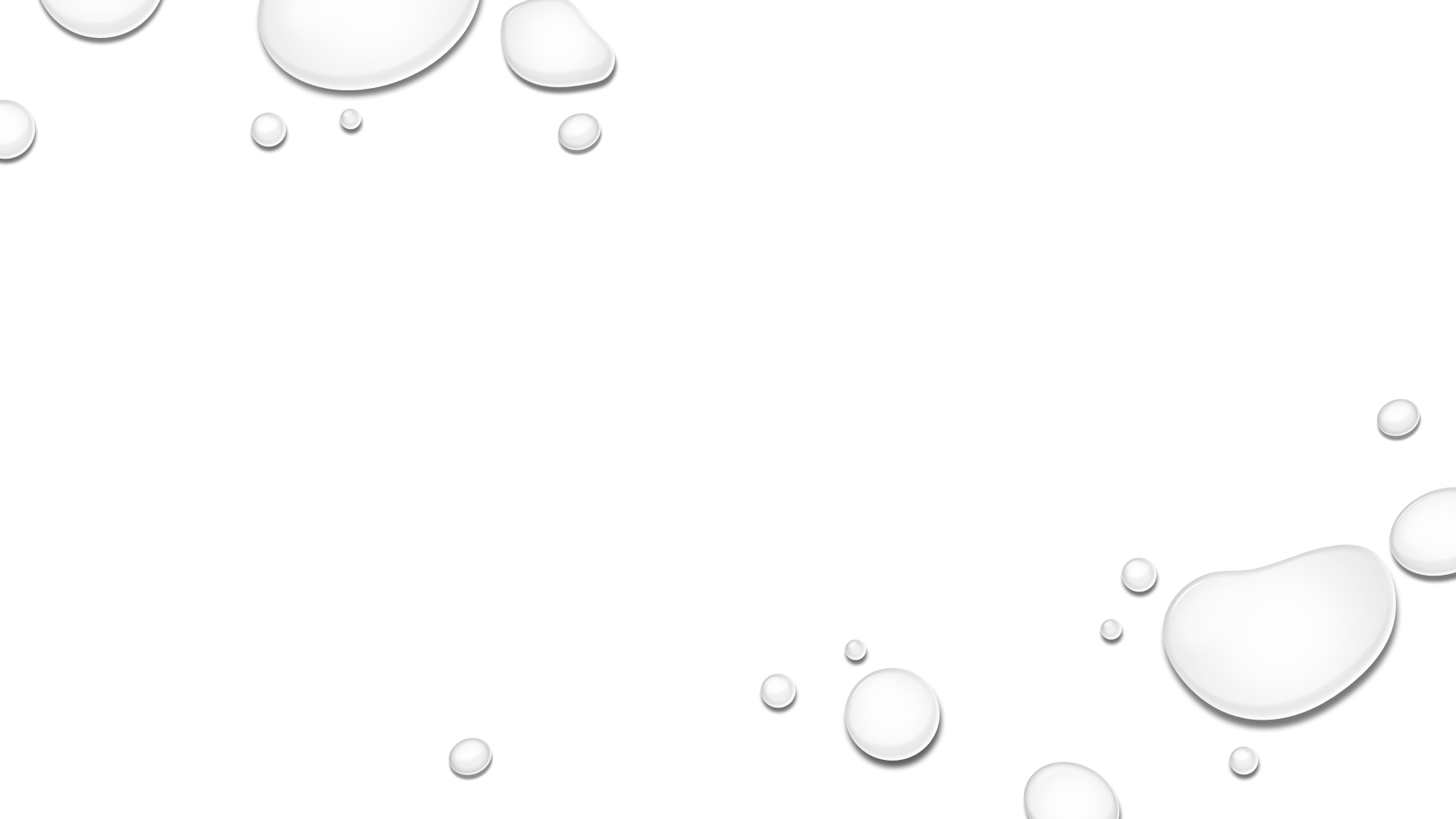 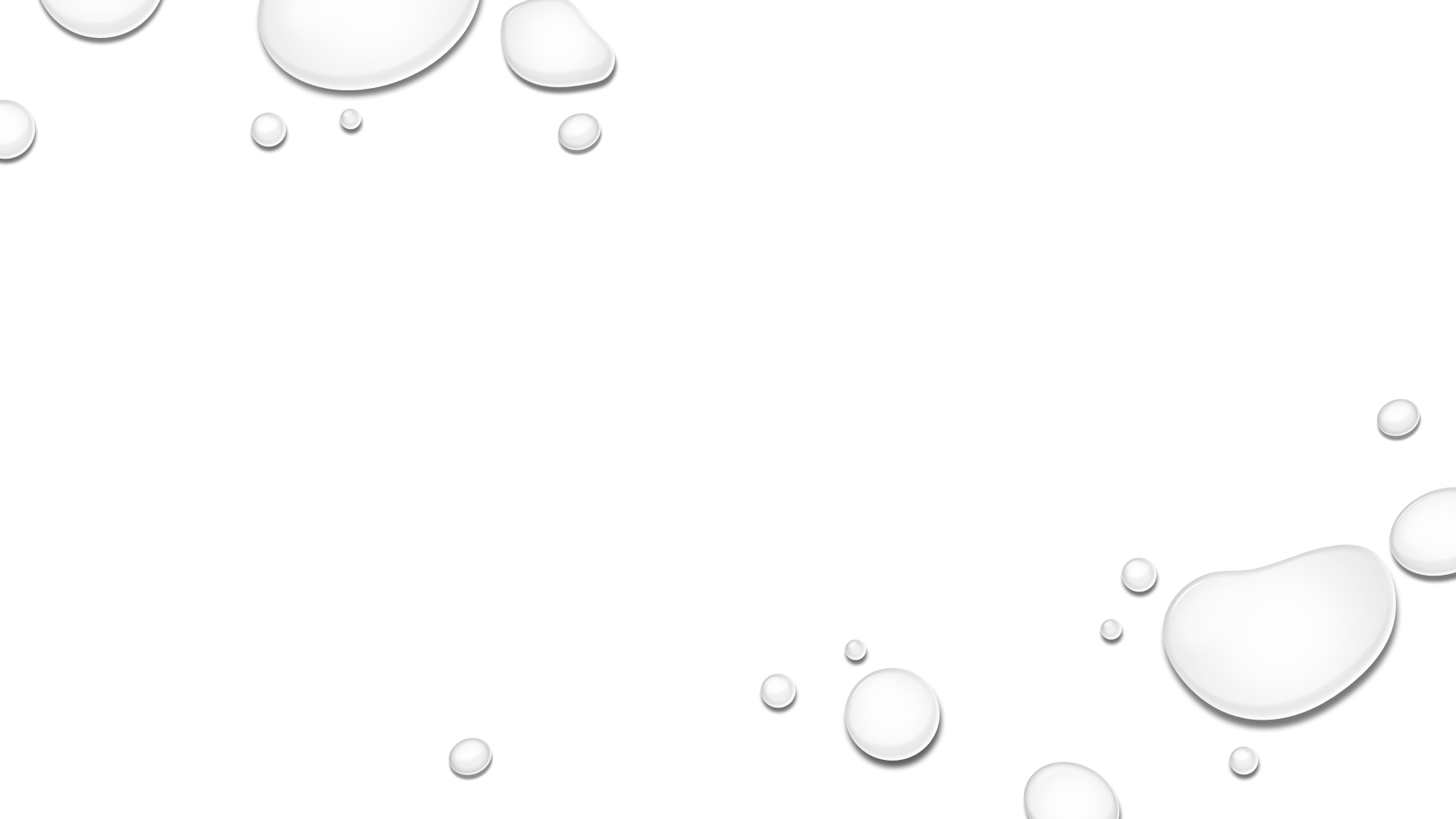 METODE INFERENSI
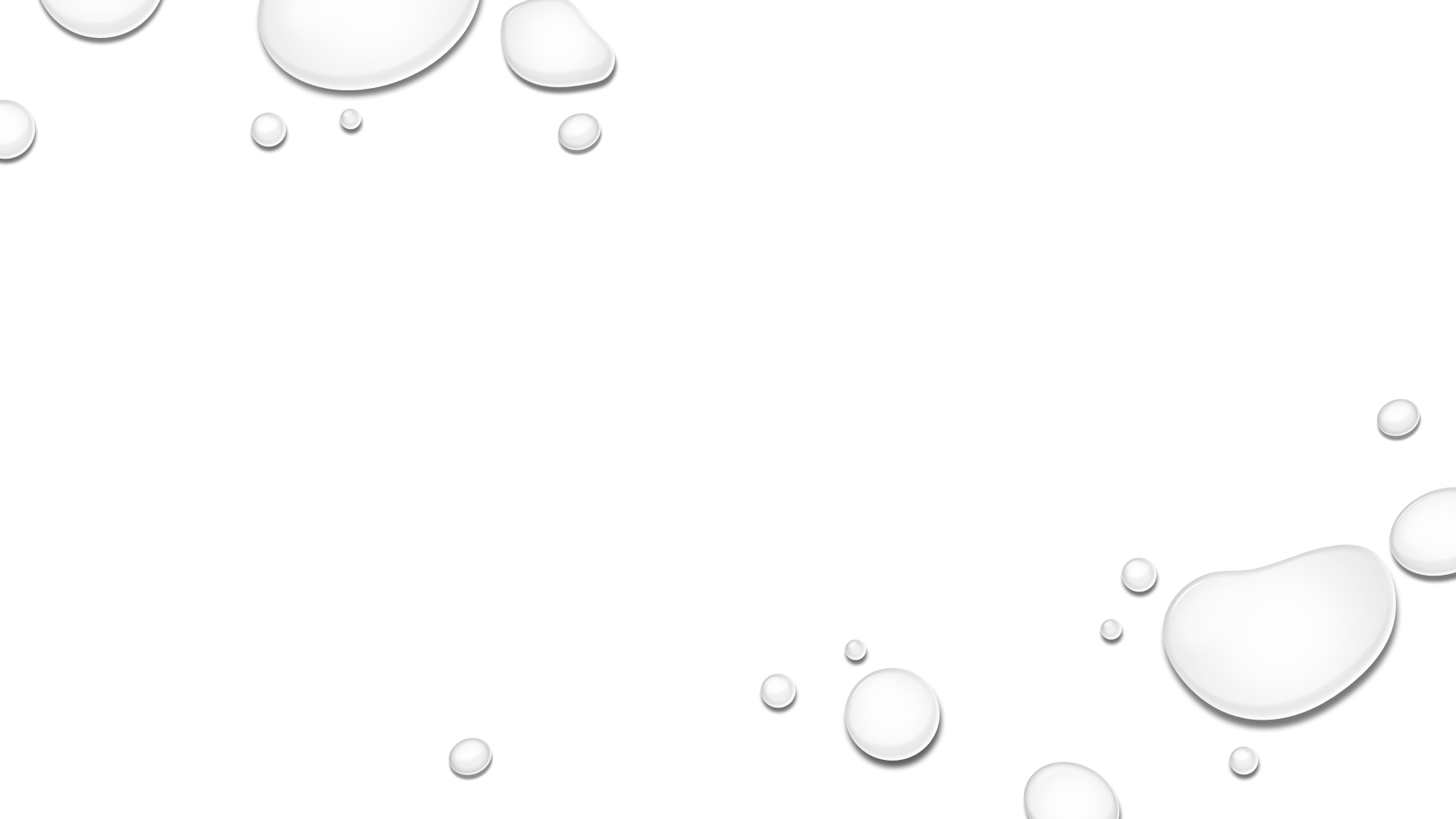 Penarikan kesimpulan
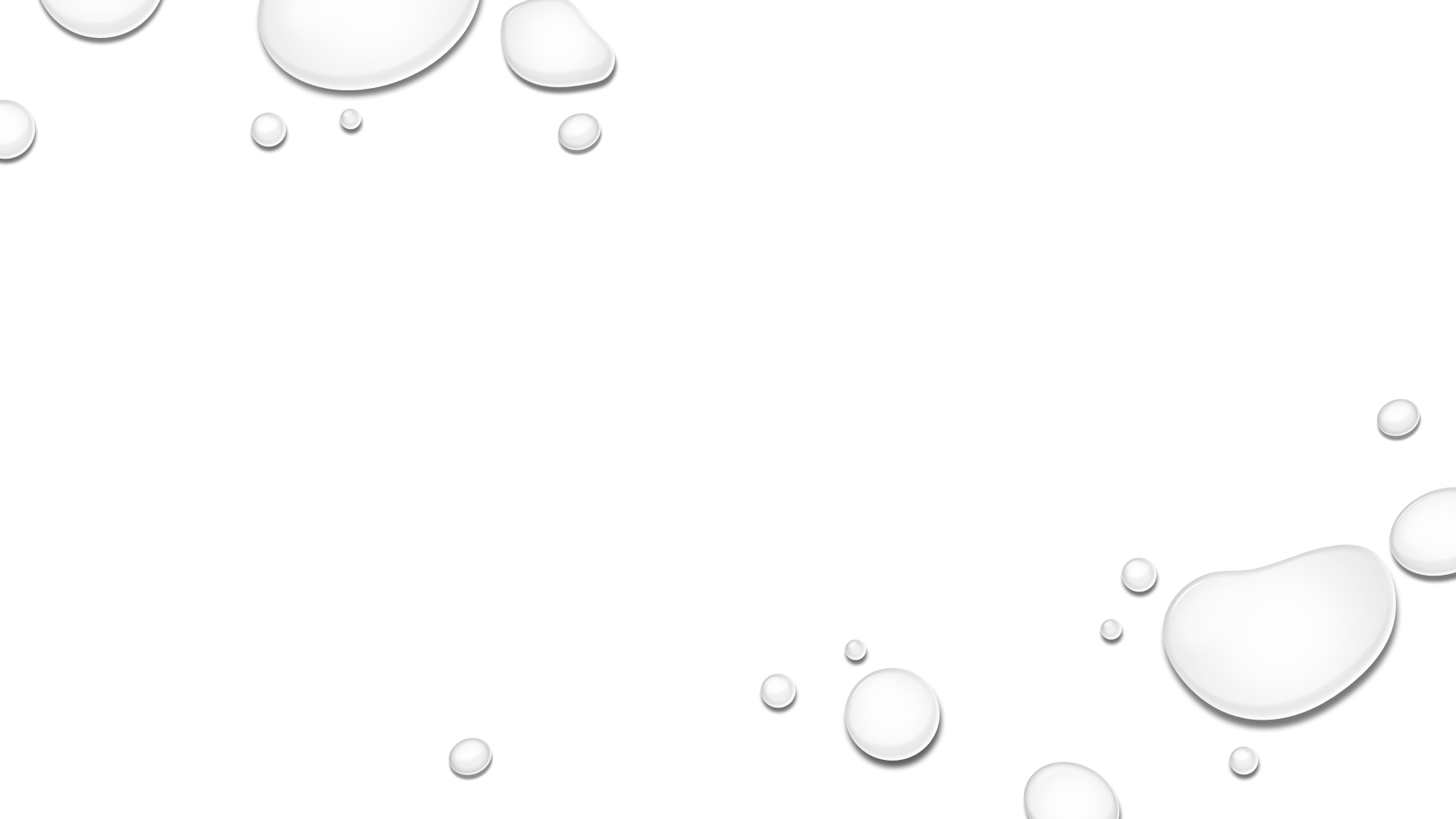 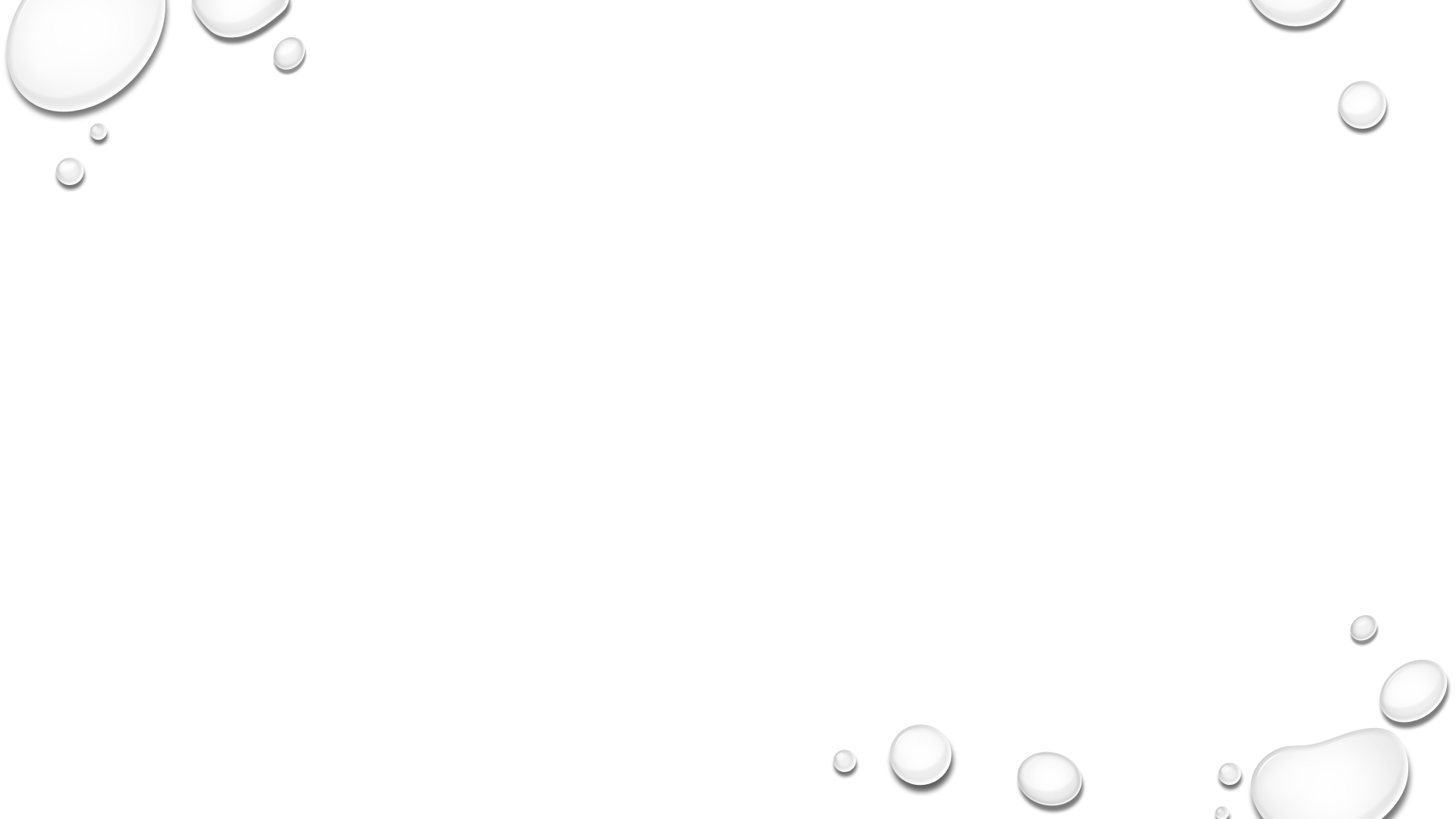 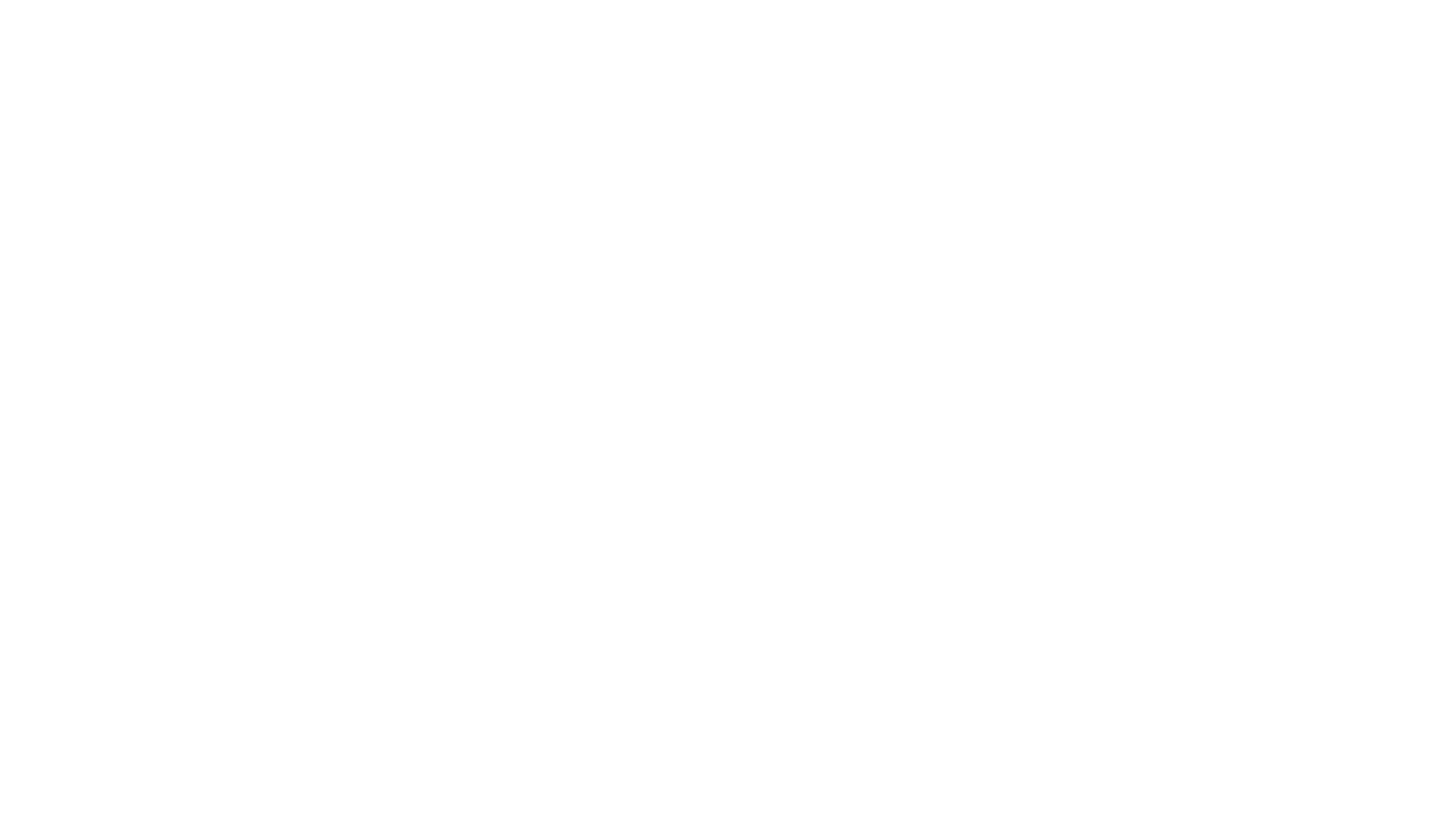 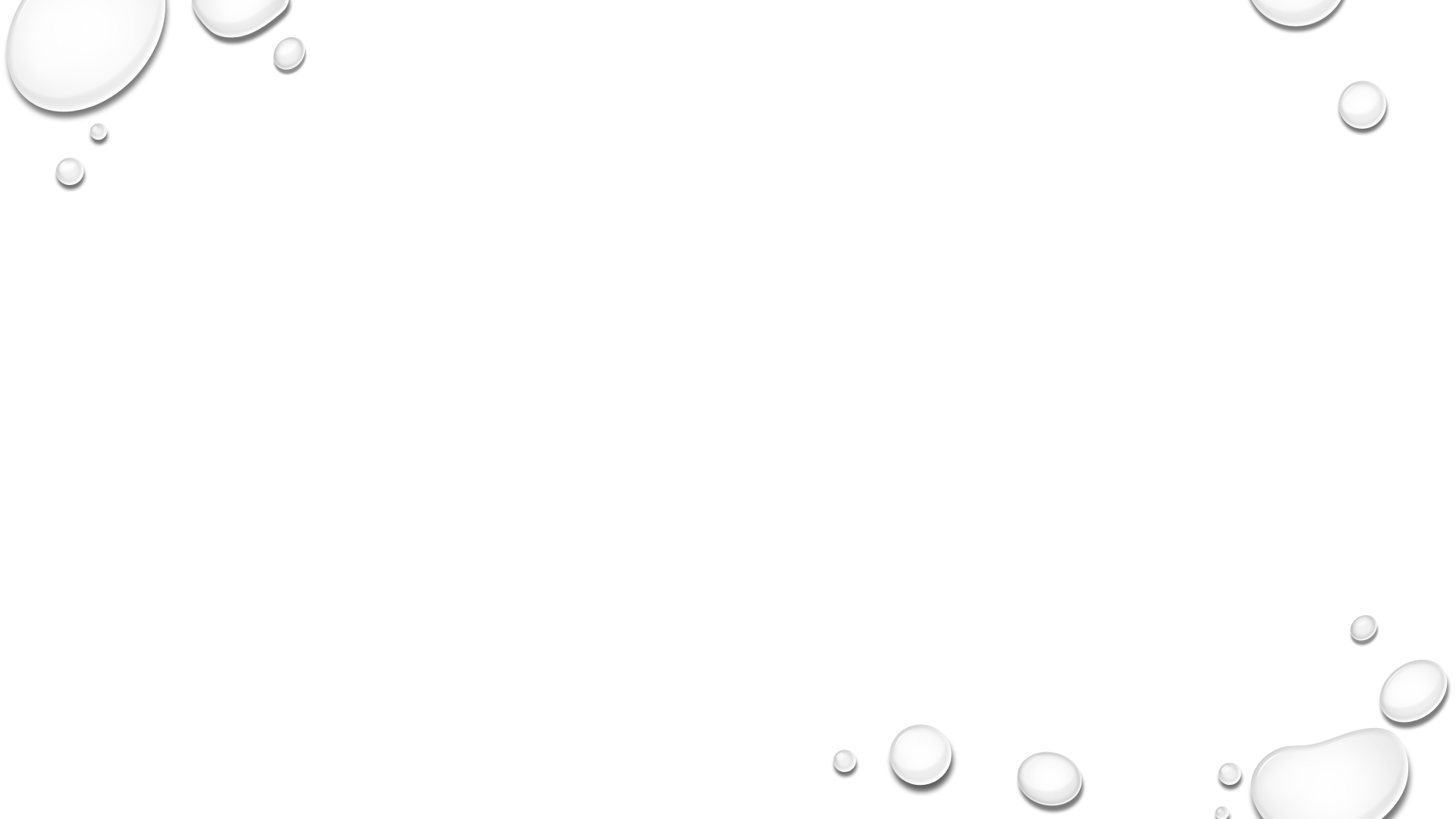 KAIDAH
Kaidah metode-metode inferensi pada dasarnya adalah sebuah tautologi. Kaidah inferensi bermacam-macam, seperti
Modus ponen
Modus tollen
Silogisme
Simplifikasi
Penambahan
Konjungsi
Modus ponen
Logika Informatika
Modus Tolen
Logika Informatika
09/04/2019
Silogisma
Logika Informatika
09/04/2019
Silogisma Disjungtif
Premis 1 	: p  q
Premis 2 	: ~ q
Konklusi 	: p

Jika ada kemungkinan bahwa kedua pernyataan p dan q dapat sekaligus bernilai benar, maka argumen di bawah ini tidak valid :

    Premis 1 	: p  q
    Premis 2 	: ~ q
    Konklusi 	: ~ p

Tetapi jika ada kemungkinan kedua pernyataan p dan q tidak sekaligus bernilai benar (disjungsi eksklusif), maka sillogisma disjungtif di atas adalah valid.
Logika Informatika
09/04/2019
Contoh
Premis 1 	: pengalaman ini berbahaya atau membosankan (T)
	Premis 2	: pengalaman ini tidak berbahaya (T)
	Konklusi	: pengalaman ini membosankan (T)

Premis 1 	: air ini panas atau dingin (t)
	Premis 2	: air ini panas (T)
	Konklusi 	: air ini tidak dingin (T)

Premis 1 	: obyeknya berwarna merah atau sepatu
Premis 2	: obyek ini berwarna merah
Konklusi 	: obyeknya bukan sepatu (tidak valid)
Logika Informatika
09/04/2019
Penambahan (Addition) Disjungtif
Contoh :
Misalnya saya mengatakan ”langit berwarna biru” (bernilai benar).

Kalimat tersebut tetap akan bernilai benar jika ditambahkan kalimat lain dengan penghubung ” ”. misalnya ”langit berwarna biru atau bebek adalah binatang menyusui”. 

Kalimat tersebut tetap bernilai benar meskipun kalimat ”bebek adalah binatang menyusui”, merupakan kalimat yang bernilai salah.
Inferensi penambahan disjungtif didasarkan atas fakta bahwa suatu kalimat dapat digeneralisasikan dengan penghubung ” ”
Alasannya adalah karena penghubung ” ” bernilai benar jika salah satu komponennya bernilai benar.
Logika Informatika
09/04/2019
Penambahan (Addition) Disjungtif
Logika Informatika
09/04/2019
Konjungsi
Premis 1 	: p
Premis 2 	: q
Konklusi 	: p  q

Artinya : p benar, q benar. Maka p  q benar
Logika Informatika
09/04/2019
Penyederhanaan Konjungtif (Simplification)
Inferensi ini merupakan kebalikan dari inferensi penambahan disjungtif. 
Jika beberapa kalimat dihubungkan dengan operator ” ”, maka kalimat tersebut dapat diambil salah satunya secara khusus (penyempitan kalimat).
Logika Informatika
09/04/2019
Dilema Konstruktif dan Dilema Destruktif
Dua bentuk argumen valid yang lain adalah dilema konstruktif dan dilema destruktif.
Logika Informatika
09/04/2019
Dilema Konstruktif
Logika Informatika
09/04/2019
Dilema Destruktif
Logika Informatika
09/04/2019
Contoh kasus
Jika pintu kereta api ditutup, lalu lintas akan berhenti. Jika lalu lintas berhenti, akan terjadi kemacetan lalu lintas. Pintu kereta api ditutup. Jadi, terdapat kemacetan lalu lintas
FAKTA
Logika Informatika
09/04/2019
formulasi
Proses pembuktian validitas argument
Latihan inferensi logika proposisi
Masalah dalam inferensi logika proposisi
Kasus 1
Periksa apakah penarikan kesimpulan berikut absah atau tidak. Jelaskan jawaban Anda.
Jika andre rajin belajar, maka nilai akhir logika matematika andre adalah A.
Nilai akhir logika matematika andre adalah A.
Jadi andre rajin belajar.
Misalkan p : Andre rajin belajar dan q : Nilai logika matematika Andre adalah A.
Pada penarikan kesimpulan di atas,  terdapat premis     p  q dan q, serta kesimpulan p.
Penarikan kesimpulan di atas tidak absah karena ((p  q) ^ q) p bukan tautologi (mengapa bukan tautologi?).
Kesalahan seperti ini disebut kekeliruan dalam pembenaran akibat (fallacy of affirming the conclusion/ consequent) atau kekeliruan konvers (converse error)